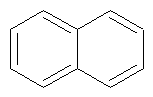 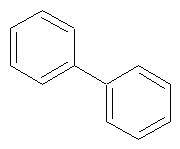 Aromatické uhlovodíky(areny)
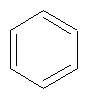 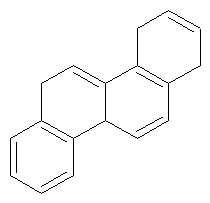 Iva Janderová
Základní charakteristika:
Základní a nejjednodušší aromatický uhlovodík – benzen C6H6



Další uhlovodíky – náhrada H-atomů,
      popř. připojení dalších cyklů
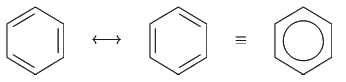 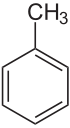 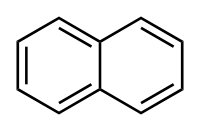 2
Rozdělení dle struktury:
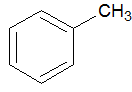 monocyklické

Aromatické 
uhlovodíky                   polycyklické
                         

            izolovaná jádra           kondenzovaná jádra
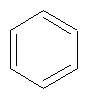 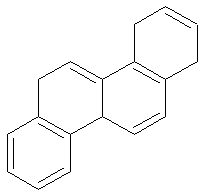 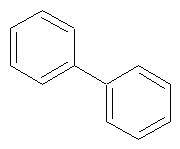 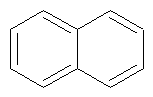 3
Vlastnosti:
Vazebné poměry v molekule benzenu:
     - molekula planární (plochá, dvojrozměrná)
     - 6-ti elektronový delokalizovaný π-systém 
          stabilita systému!!
          chování odlišné od nenasycených uhlovodíků

Další vlastnosti: 
     - kapaliny nebo pevné látky
     - bod varu, bod tání
     - vůně, karcinogenita…
     - zdroj arenů – ropa a černouhelný dehet
4
Reakce:
Monocyklické areny:
Polycyklické areny:
Substituční reakce:
      a) halogenace
      b) nitrace
      c) sulfonace
      d) alkylace
Adiční reakce:
      a) hydrogenace
      b) chlorace
Oxidační reakce
Substituční reakce
Adiční reakce
Zmiňujeme reakce pouze pro naftalen!
5
Monocyklické areny –              1) Substituční reakce:
Princip – elektrofilní substituce SE:
Vznik π-komplexu:


Vznik σ-komplexu:


Vznik produktu:
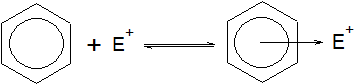 rychle
π-komplex
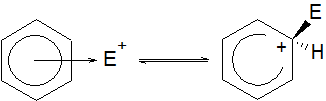 pomalu
σ-komplex
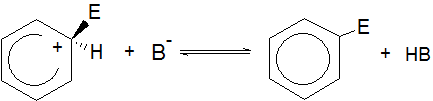 6
produkt
Monocyklické areny –               1) Substituční reakce:
Halogenace:
     - elektrofilní substituce SE
     - nejběžnější chlorace a bromace
     - katalýza: halogenidy železité nebo hlinité
     - souhrnný zápis reakce:
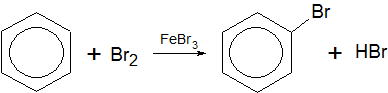 brombenzen
7
Monocyklické areny –               1) Substituční reakce:
Halogenace:
      - podrobnější průběh reakce:
8
Monocyklické areny –               1) Substituční reakce:
Nitrace:
     - elektrofilní substituce SE
       - k nitraci směs H2SO4 a HNO3  poskytující NO2+
       (kation nitrylový)
     - reakce:
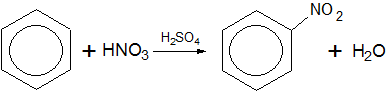 nitrobenzen
9
Monocyklické areny –               1) Substituční reakce:
Sulfonace:
     - elektrofilní substituce SE
     - zavádění skupiny -SO3H získané z H2SO4
     - sulfonace je vratnou reakcí
       - reakce:
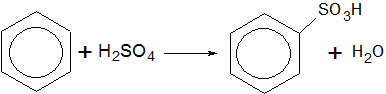 kyselina
benzensulfonová
10
Monocyklické areny –               1) Substituční reakce:
Alkylace:
      - elektrofilní substituce SE
      - zavádění alkylové skupiny z alkylhalogenidů
      - katalýza: halogenidy kovů (nejčastěji hlinité)
      - reakce:
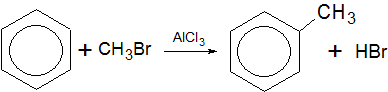 toluen
11
Monocyklické areny –               1) Substituční reakce:
Substituce do 2. stupně:
   = vliv substituentů umístěných na benzenovém   jádře na průběh další reakce
   - rozlišení 2 typů substituentů:
      1) substituenty 1. třídy
          - navázání do poloh ortho a para
      2) substituenty 2. třídy
          - navázání do polohy meta
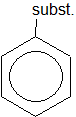 ortho
meta
12
para
Monocyklické areny –               1) Substituční reakce:
1) Substituenty 1. třídy:
    - zvyšují elektronovou hustotu na aromatickém   
      jádře
    - většina působí +M a –I efektem
    - typické skupiny: NH2, OH, alkyl, halogen
2) Substituenty 2. třídy:
    - snižují elektronovou hustotu na aromatickém
      jádře
    - většina působí –M a –I efektem
    - typické skupiny: NO2, CN, COH, COOH
13
Monocyklické areny –               2) Adiční reakce:
Princip – radikálová adice AR
Porušení aromatického charakteru

Hydrogenace



Chlorace
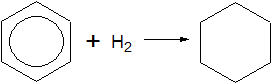 Ni
t, p
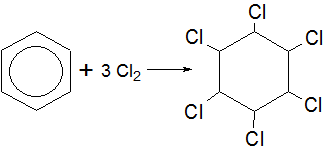 UV
14
Monocyklické areny –               3) Oxidační reakce:
Reakce na aromatickém jádře nebo jeho postranním řetězci – nejprve oxidace bočního řetězce!
Platí: Čím je větší aromaticita kruhu, tím obtížněji k oxidaci dochází.
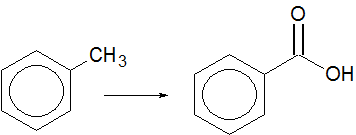 kys. benzoová
KMnO4
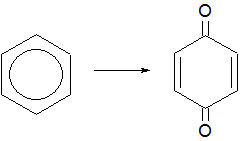 p-benzochinon
O2, V2O5
15
Polycyklické areny – naftalen              1) Substituční reakce:
Rozložení π-elektronové hustoty v naftalenu:
    - polohy α a β




Substituce elektrofilní SE - probíhá přednostně v pozici α
V případě substituce do 2. stupně situace komplikovanější!
α
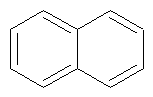 β
16
Polycyklické areny – naftalen              2) Adiční reakce:
Radikálová adice AR
Nejvýznamnější reakce – hydrogenace:
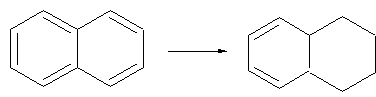 H2, Pt
tetralin
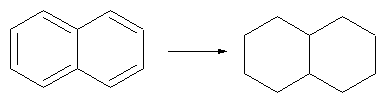 H2, Pt
dekalin
17
Použité zdroje:
Literatura:
    - Honza J., Mareček A.: Chemie pro čtyřletá 
      gymnázia – 2. díl. Nakladatelství Olomouc 1998





Uvedené vzorce byly vytvořeny v programu ChemSketch.
18